Construction & Consulting Opportunities
OGS Design & Construction Group
2
Contracts Awarded:  Oct. 2014 – Sept. 2015
276 Construction Contracts – 	$294.8M
257 Emergency Contracts – 	$55.5M
99 Consulting Contracts –	$89.0M 
632 Contracts totaling $439.3M
3
Major Projects – Recently Bid
Harriman Campus – Daycare Center	$9.12M
Fiver Rivers – Visitors Bldg. & Site Improvements	$8.02M
Camp Smith – Training Site 	$6.54M
Coxsackie CF – Electrical Distribution Rehab   	$5.97M
Elmira CF –  Building 20 Plumbing	$4.25M
Upstate CF – Replace Training Building	$3.50M
NYC Armory – Drill Hall Roof 	$3.48M
4
Major Projects Bidding before 12/31/15
Manhattan PC – Major Building Renovations	$134.8M
Albany Training Academy – Expand & Renovate 	$21.0M
Fishkill CF – Rehab Kitchen & Mess Hall	$17.5M
Willard DTC – Electrical Distribution System	$13.9M
Wallkill CF – Perimeter Security System	$13.4M
NYS Police Hempstead – Zone Headquarters	$11.7M
NYS Police Canandaigua – Forensics Bldg.	$9.5M
5
Take Advantage of OGS Opportunities!
Familiarize yourself with the OGS D&C website
Contractors: complete a Vendor Interest Profile.
Apply for the Emergency Bidders list!
Use Previously-Approved Construction Vendors list to identify potential subs.
Large projects: Attend and network at pre-bid conferences. 
Consultants: Review posted Utilization Plans to identify subconsultant opportunities. 
Need assistance?  The OGS MWBE Office is available….
6
OGS Bid Opportunities: www.ogs.ny.gov/BU/DC
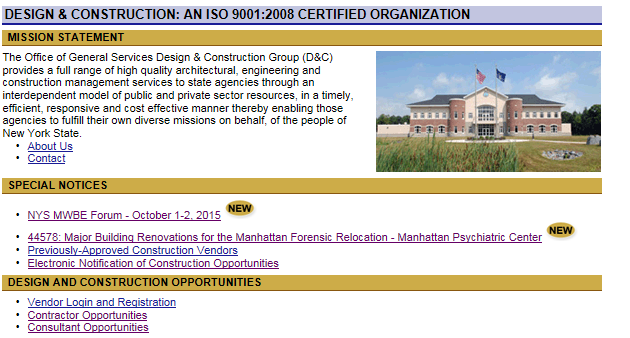 7
Another Opportunity
Award 22872 - Hazardous Incident Response Equipment (HIRE):
It includes all types of hazardous equipment like decontamination showers, protective gear, and test kits for air quality.
Overall value $125 Million - Five (5) year term
45 contractors: manufacturers & authorized distributors
18 Categories; 5 Categories with MWBE goals of 20% (10% MBE, 10%WBE)
8
Special Notice for MWBE Forum:
Key website links for OGS D&C Opportunities
Copy of PowerPoint© slides for today’s presentation
9
Questions??